Безопасный дом!
Много правил есть на свете, 
Их должны запомнить дети! 
Чтобы БЕЗОПАСНО жить – 
Нужно с ПРАВИЛОМ дружить!
Электричество!
Вот розетка на стене:
 Надо знать - тебе и мне, 
Что в неё карандаши 
Не вставляют малыши.  
Эти дырочки не тронь – 
Вспыхнет сразу же огонь! 
Ток бежит внутри розетки,
 Не играйте с нею, детки!
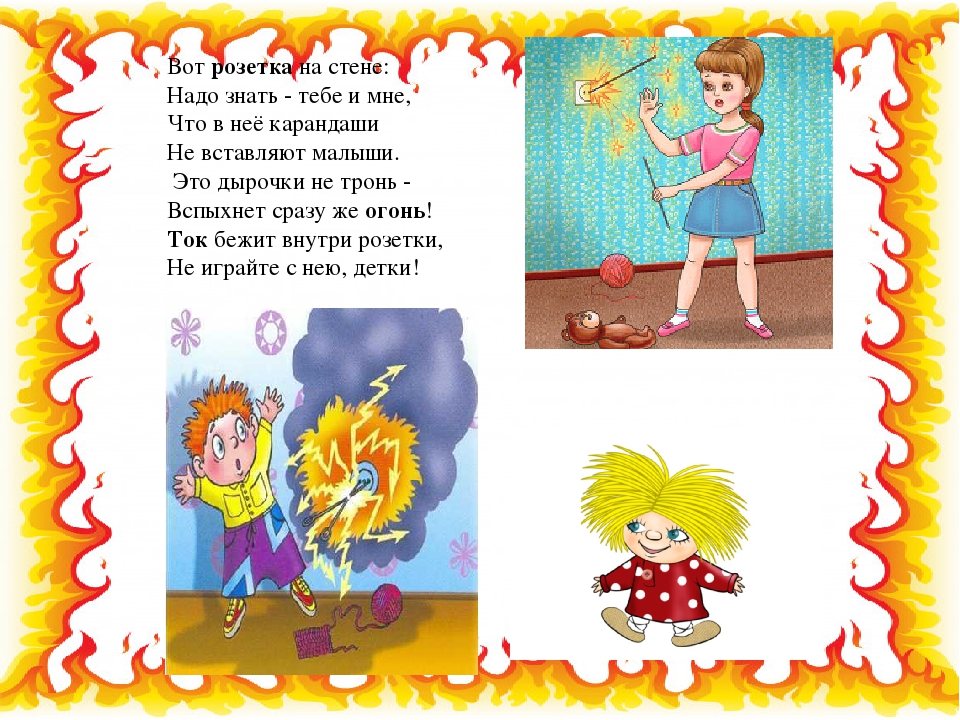 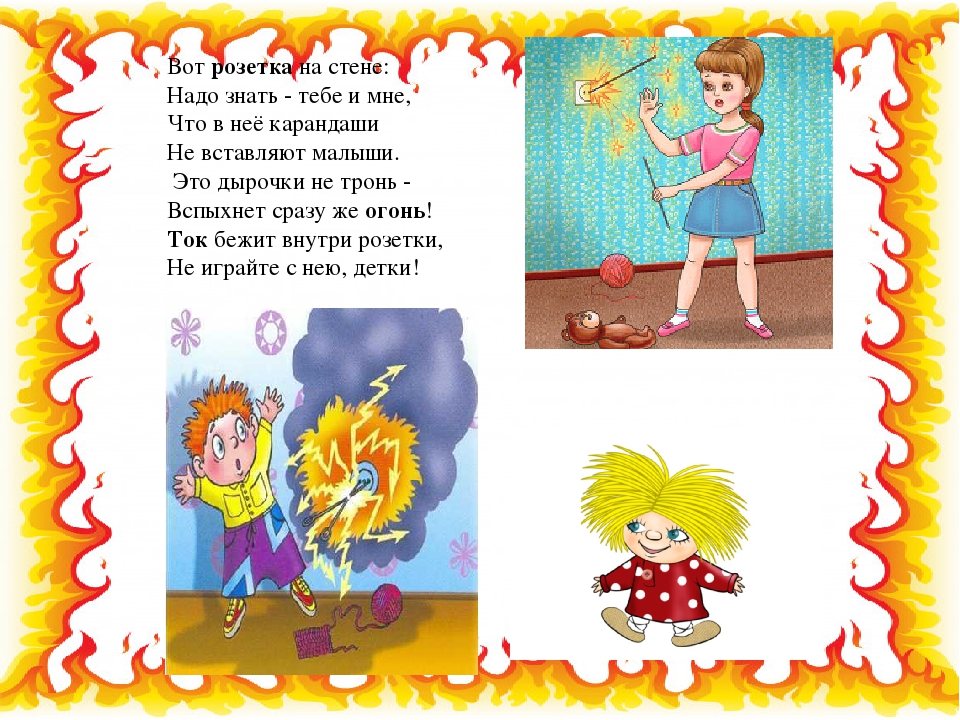 Есть еще один совет: 
Электрический предмет 
Если в руки ты берешь, 
Ты ответственность несешь!
 Помнить надо всем всегда, 
Что приборы- не игра!
Острые предметы!
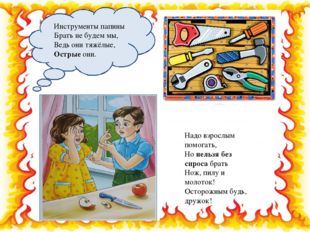 Инструменты папины 
Брать не будем мы, 
Ведь они тяжёлые, 
Острые они. 
Надо взрослым помогать, 
Но нельзя без спроса брать Нож, пилу и молоток! 
Осторожным будь, дружок!
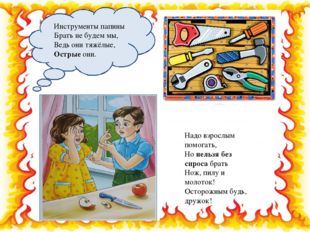 ОКНО!
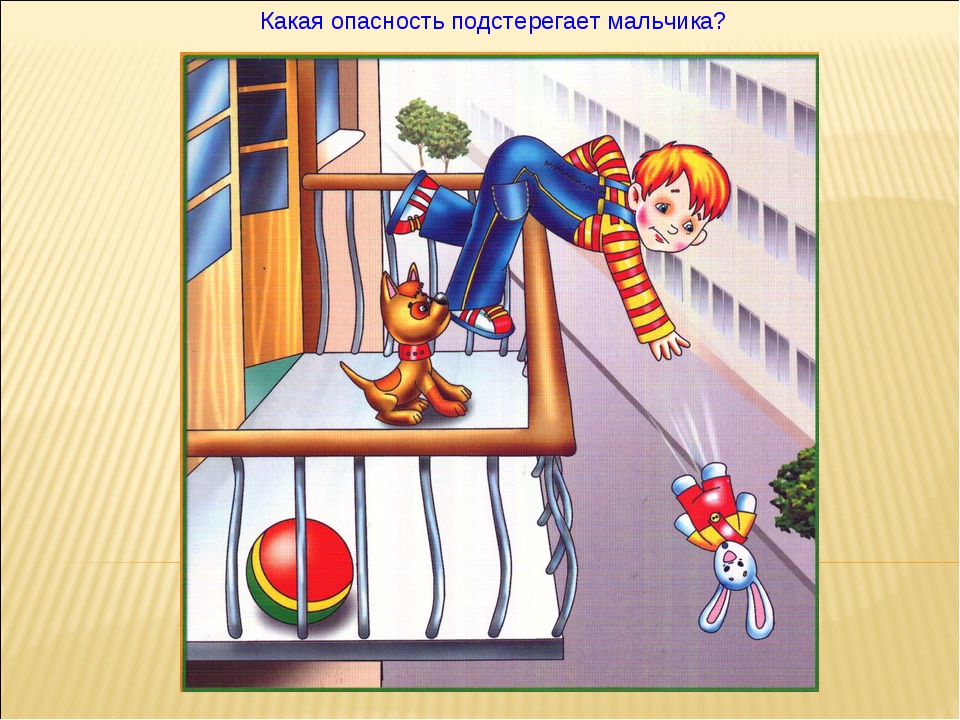 Если в доме есть балкон, 
Помните, – опасен он! 
И открытое окно 
Привлекать вас не должно! 
Чтоб вниз случайно не сорваться, 
Нельзя на окна опираться, 
Без взрослых на балконе быть, 
Пытаться форточку открыть!
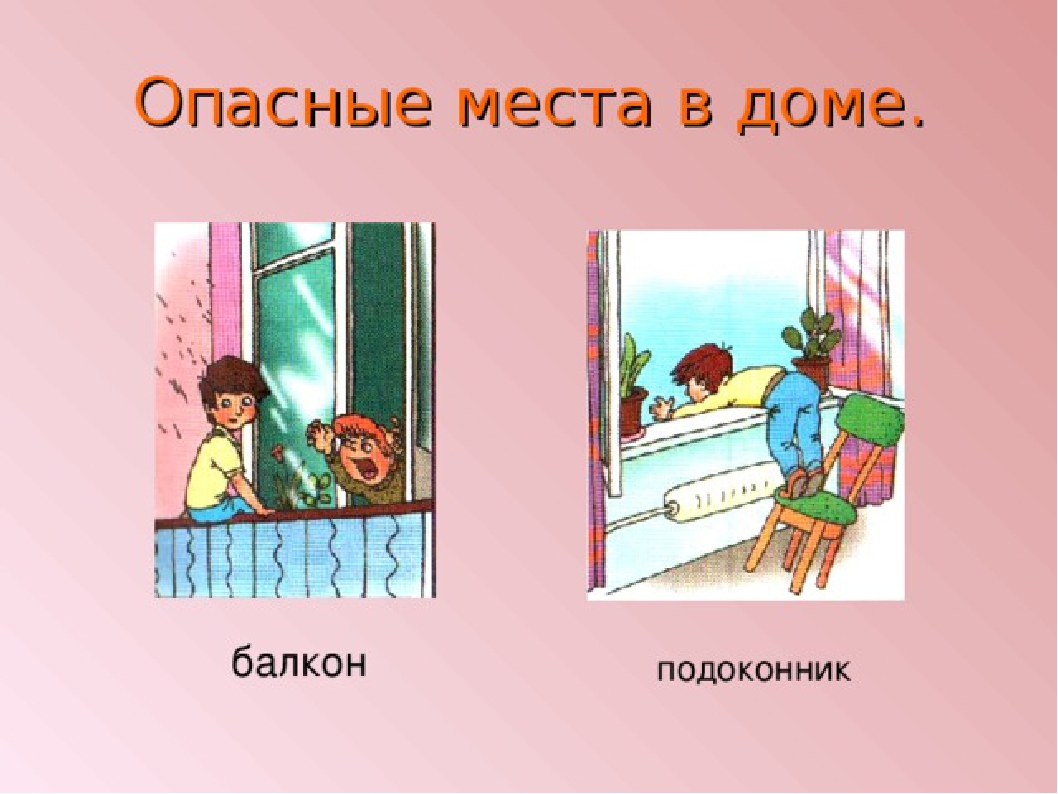 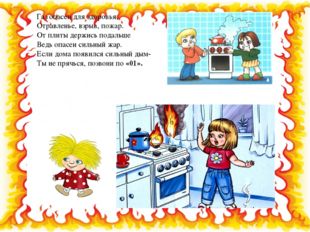 ГАЗ!
Газ опасен для здоровья, 
Отравленье, взрыв, пожар.
 От плиты держись подальше
 Ведь опасен сильный жар. 
Если дома появился сильный дым- 
Ты не прячься, позвони по «01».
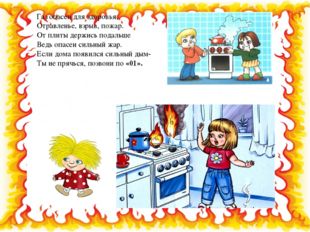 Незнакомец!
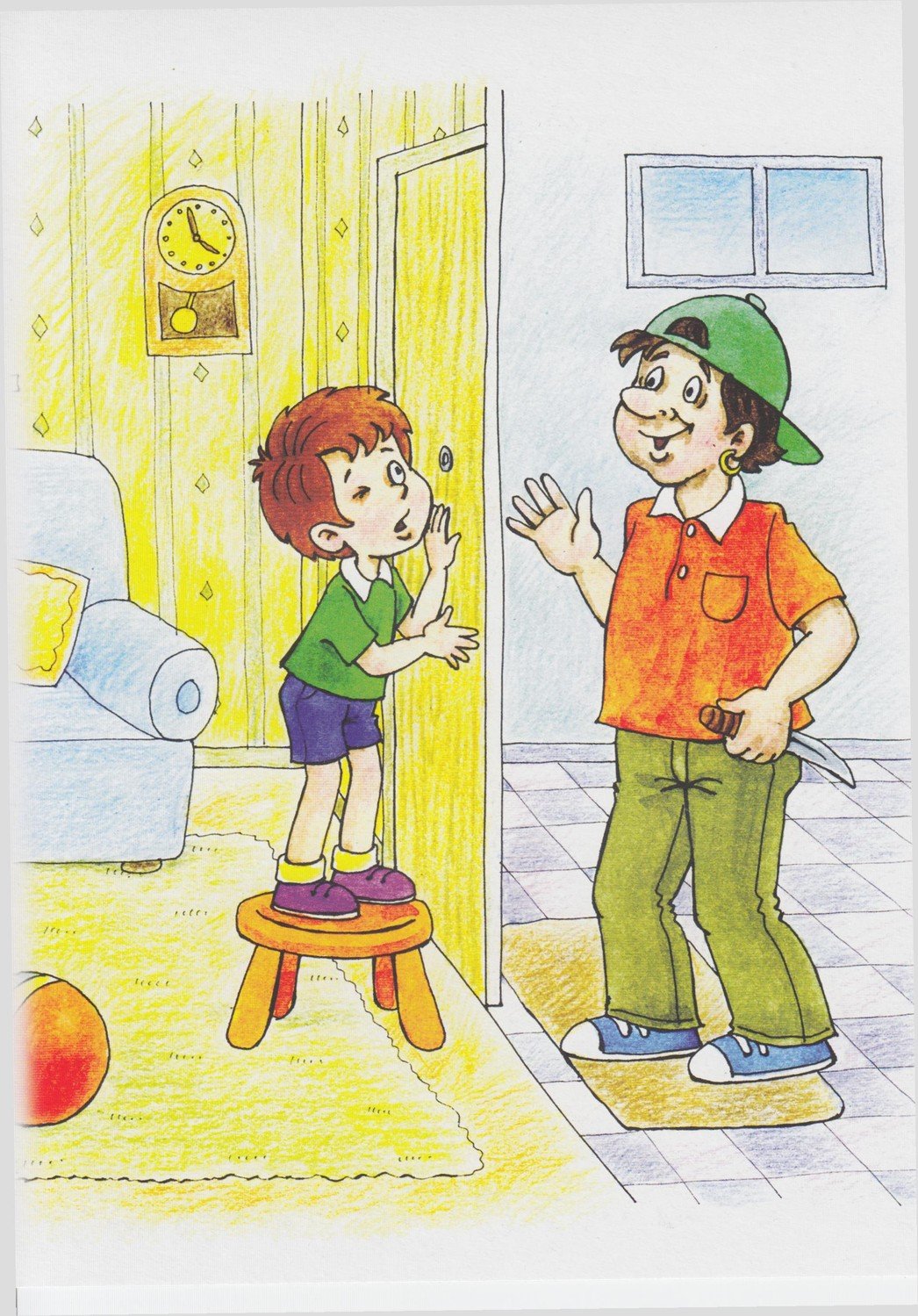 Дома мы одни остались, Расшалились, разыгрались. Слышим вдруг – звенит звонок. 
Смотрим мы скорей в «глазок». 
Незнакомцу не откроем 
И покрепче дверь закроем. 
От замка мы отойдём. 
Папу с мамой подождём!
Если Вам нужны врачи, - 
Наберите вы – 03!
0 и 2 любой звонит, 
и полиция спешит! 
03 вы наберите – 
От пожара дом спасете!
Правила простые эти! Вы запомните их, дети!
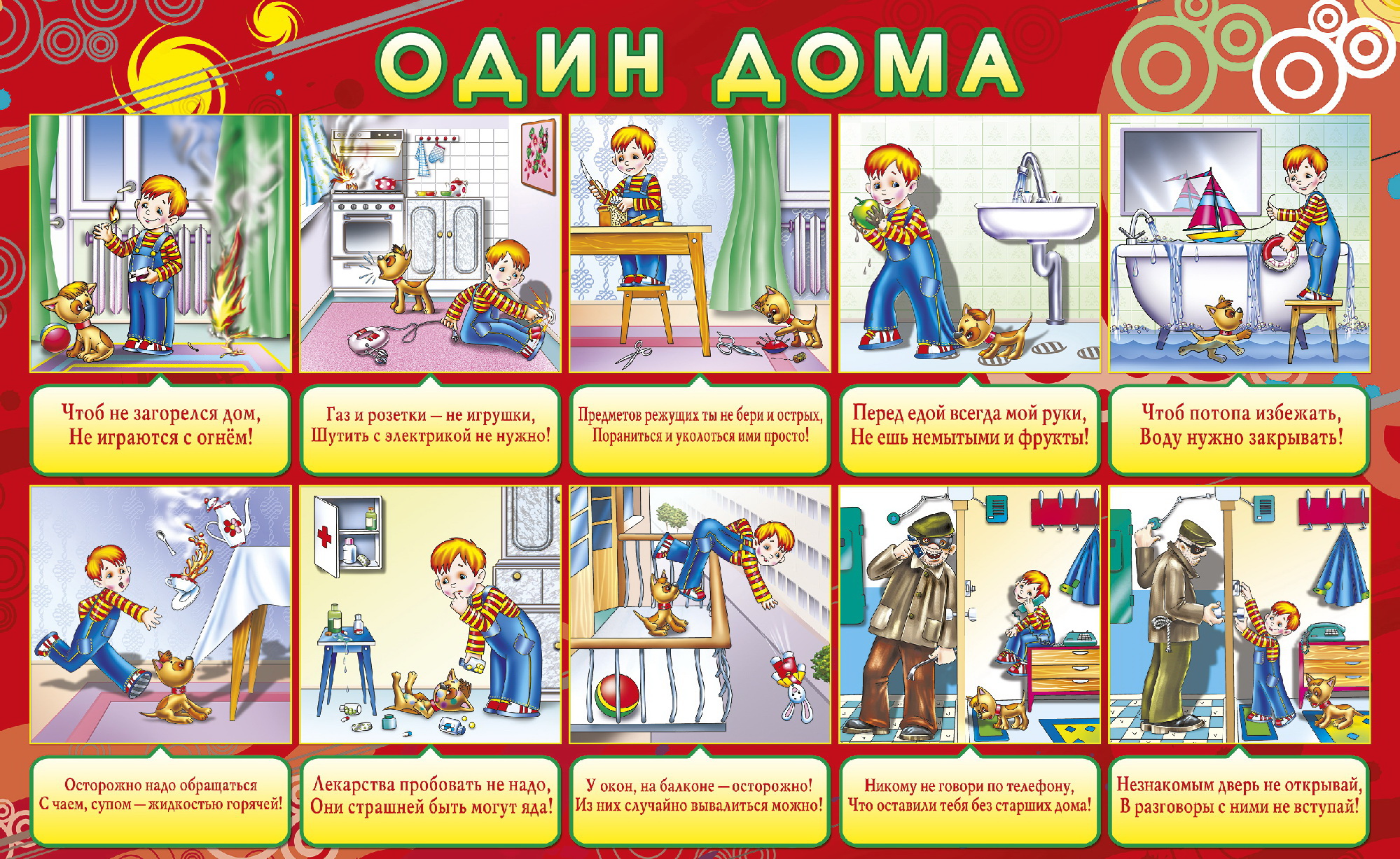 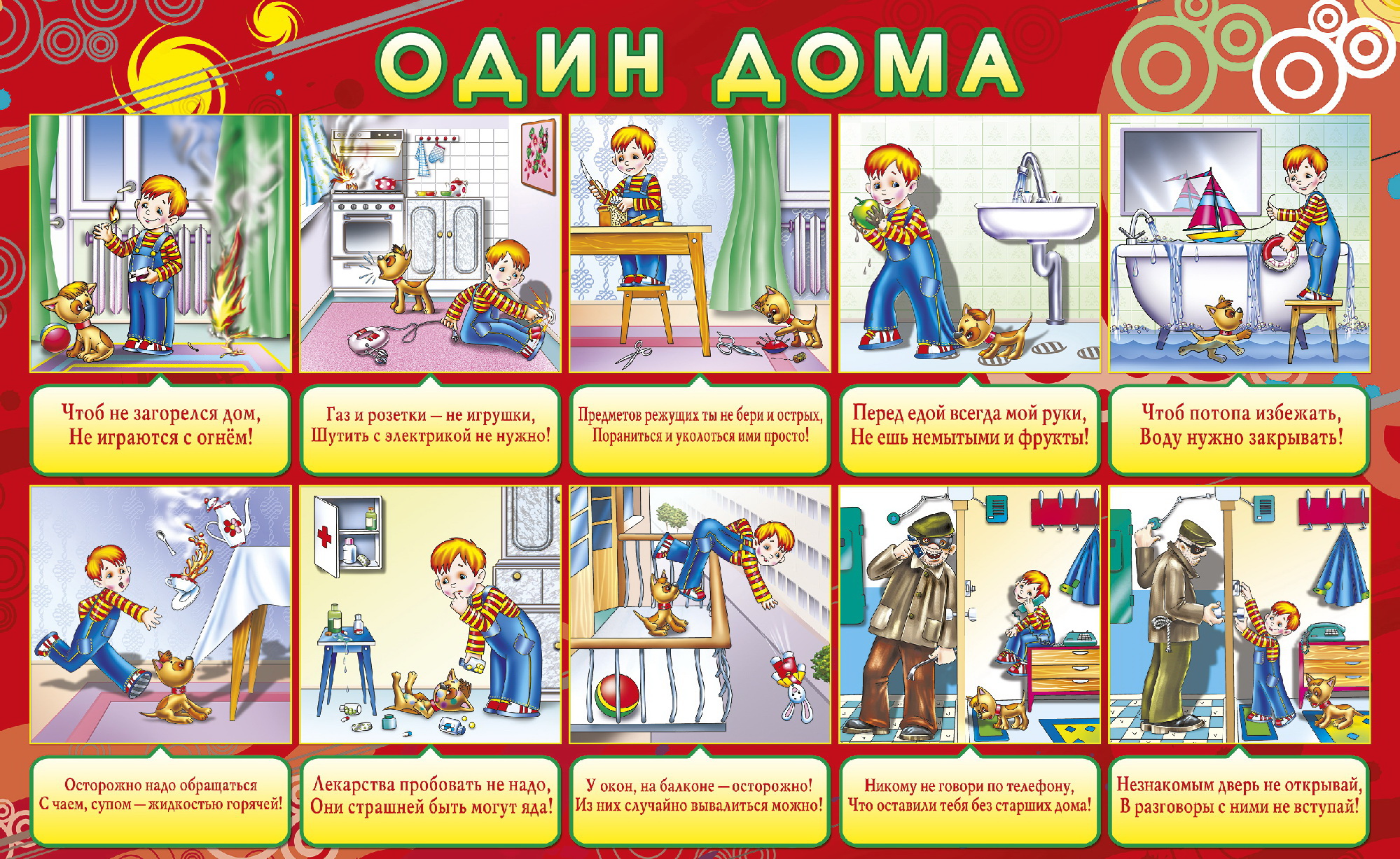 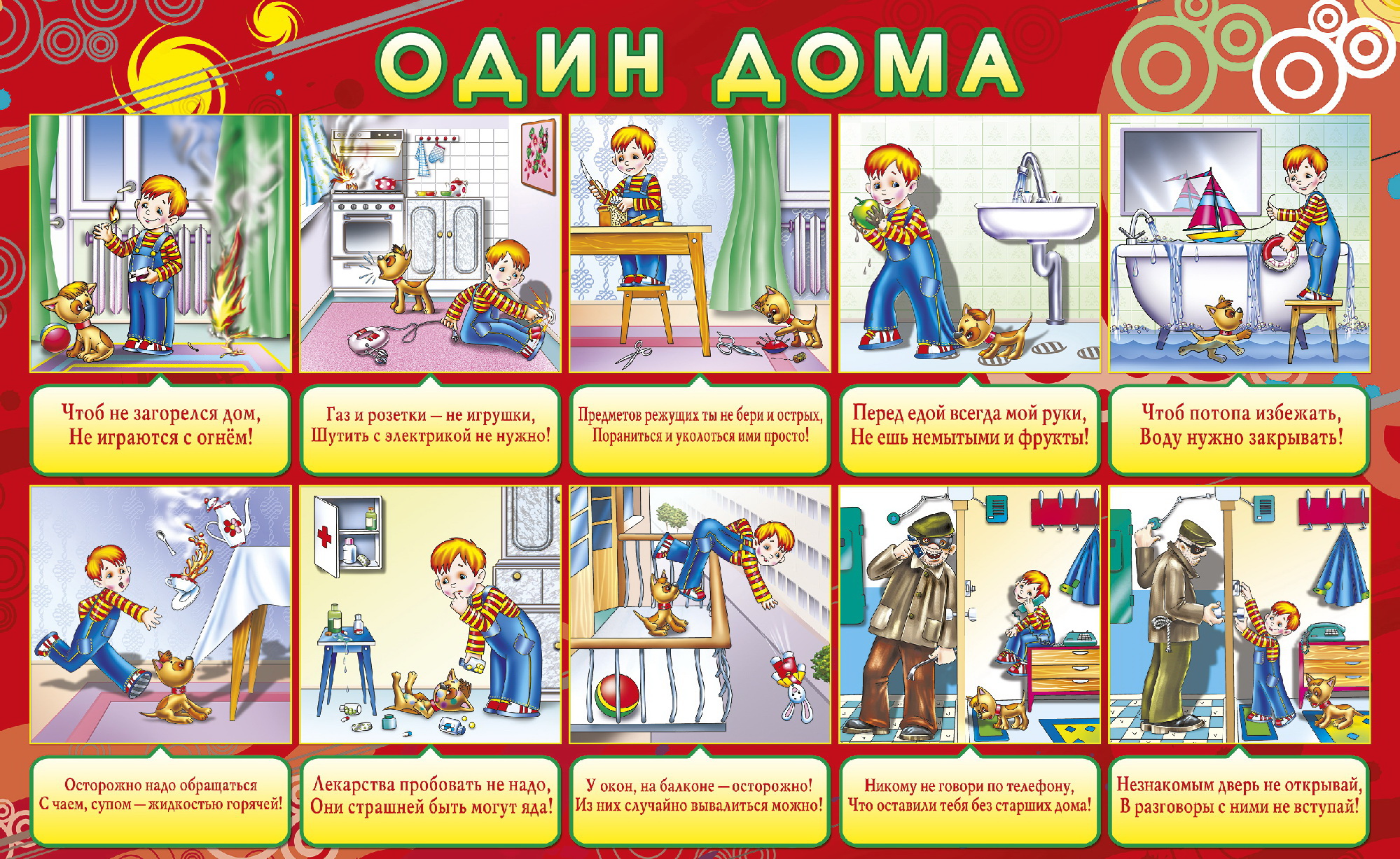